Analytical Instruments at the CDPHE Chemistry Laboratory
Tony Harrison, MSPH
April 25, 2014
Lab Division Organization
Chemistry Organization
Water Testing:Inorganic
3 Ion Chromatographs
2 Flow Injection Analyzers
2 ICP-MS
1 ICP-AES
1 Auto-Titrator
Misc. Ion Specific Electrodes
Odds & Ends
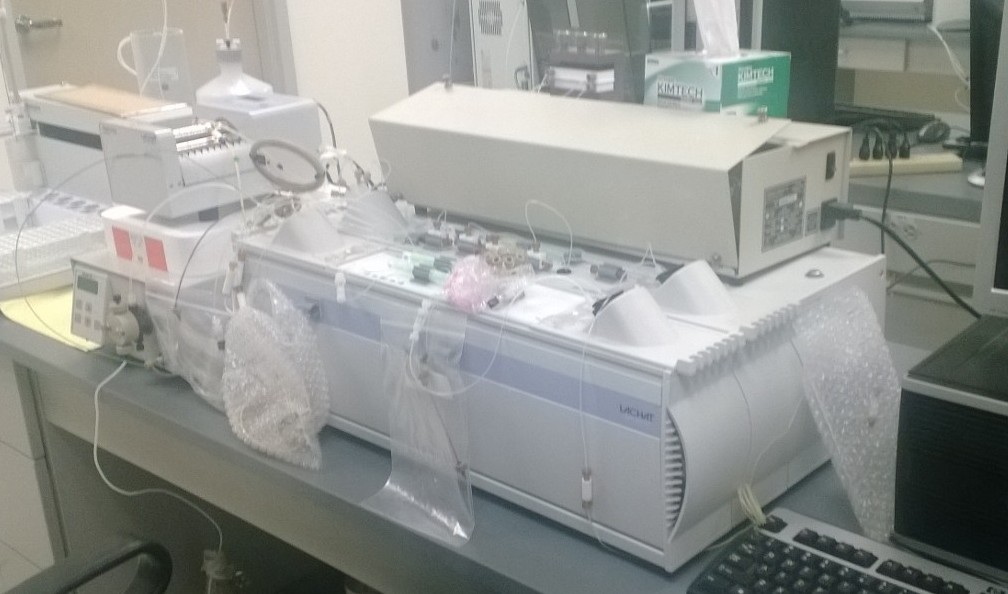 Water Testing:Organic
1 GC-MS for VOC’s
1 GC-MS for semi-volatiles
1 GC-ECD for halogenated compounds/DBP
1 TOC analyzer
LCs for Glyphosate, carbamate, pesticides
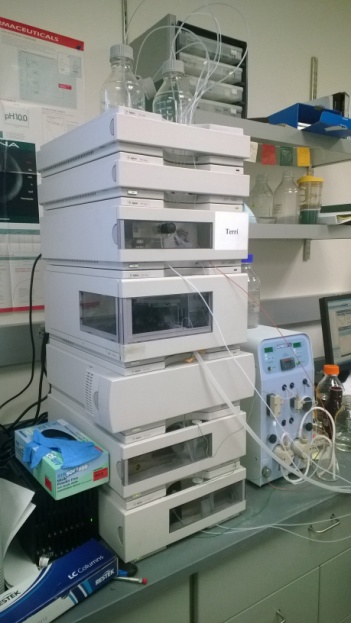 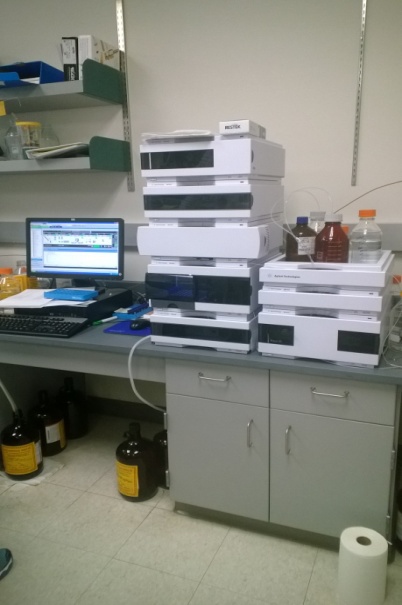 Human Testing
Sample prep:
Gilson Auto-extractor
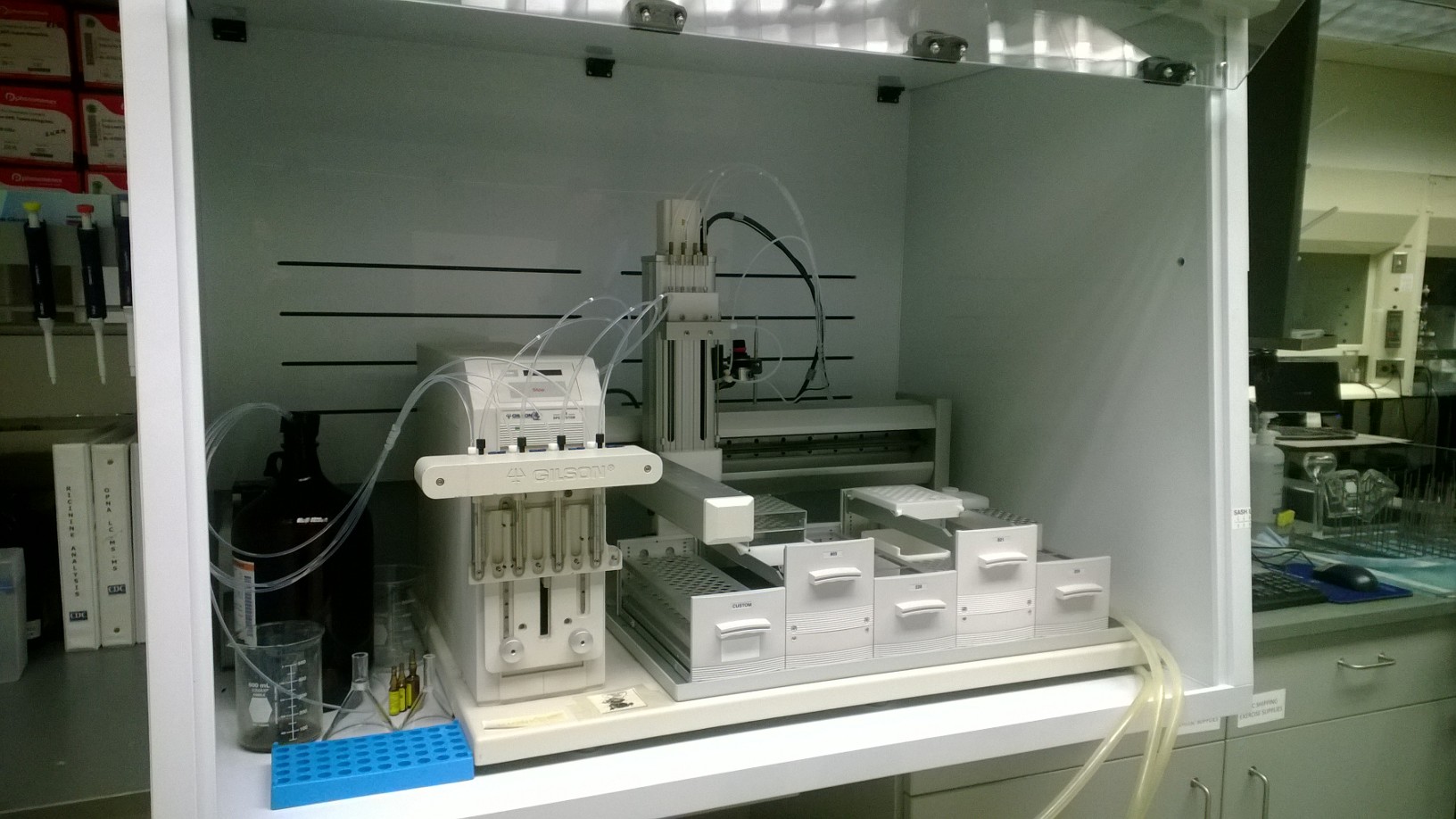 Human Testing
Gilson auto-extractor: rapid, automated solid phase extraction of toxins and metabolites from urine
Extracts analyzed by LC/MS/MS or by GC-MS
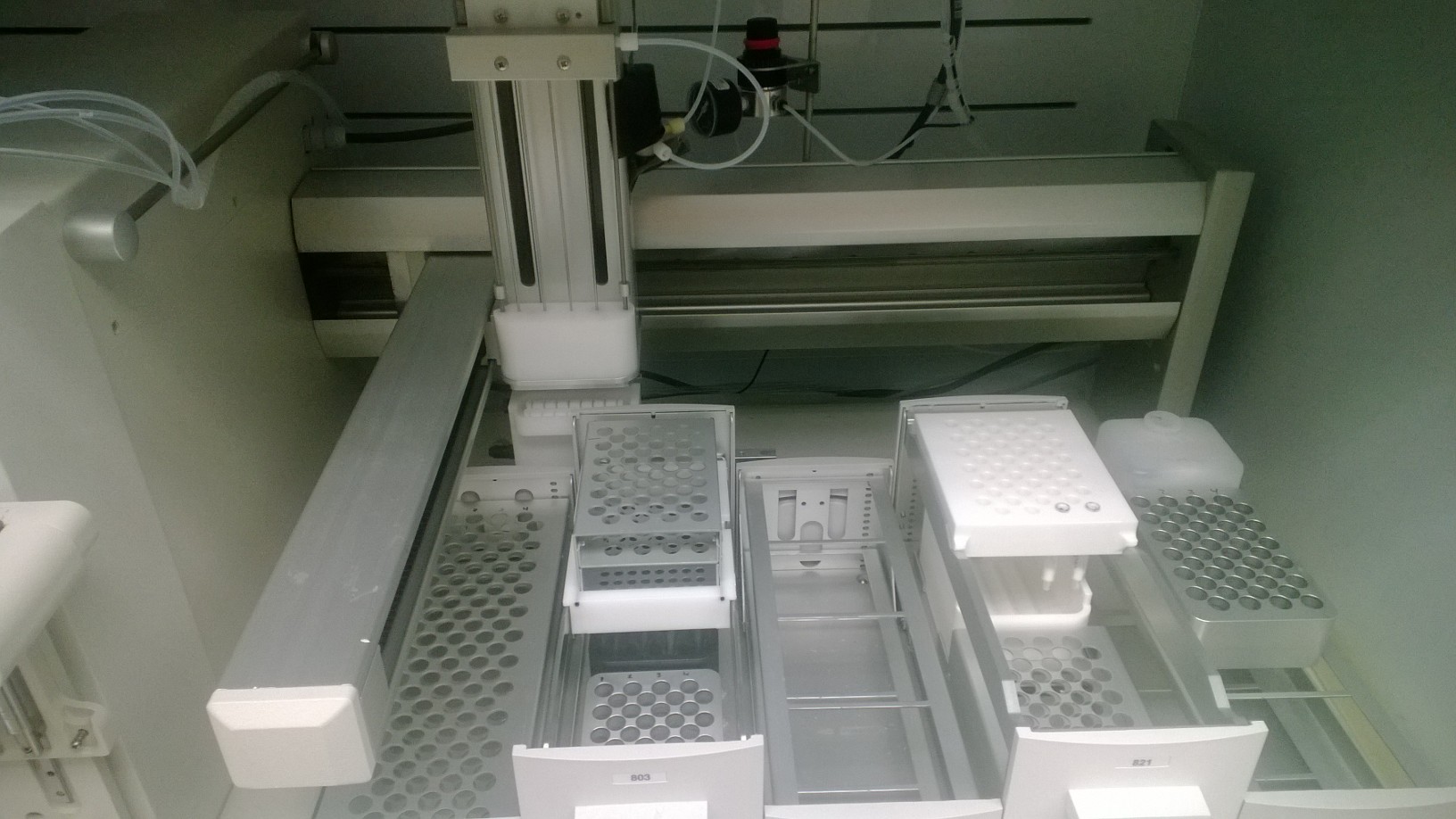 Human Testing
CDC grants allow testing of urine and blood
VOCs and cyanide by GC-MS
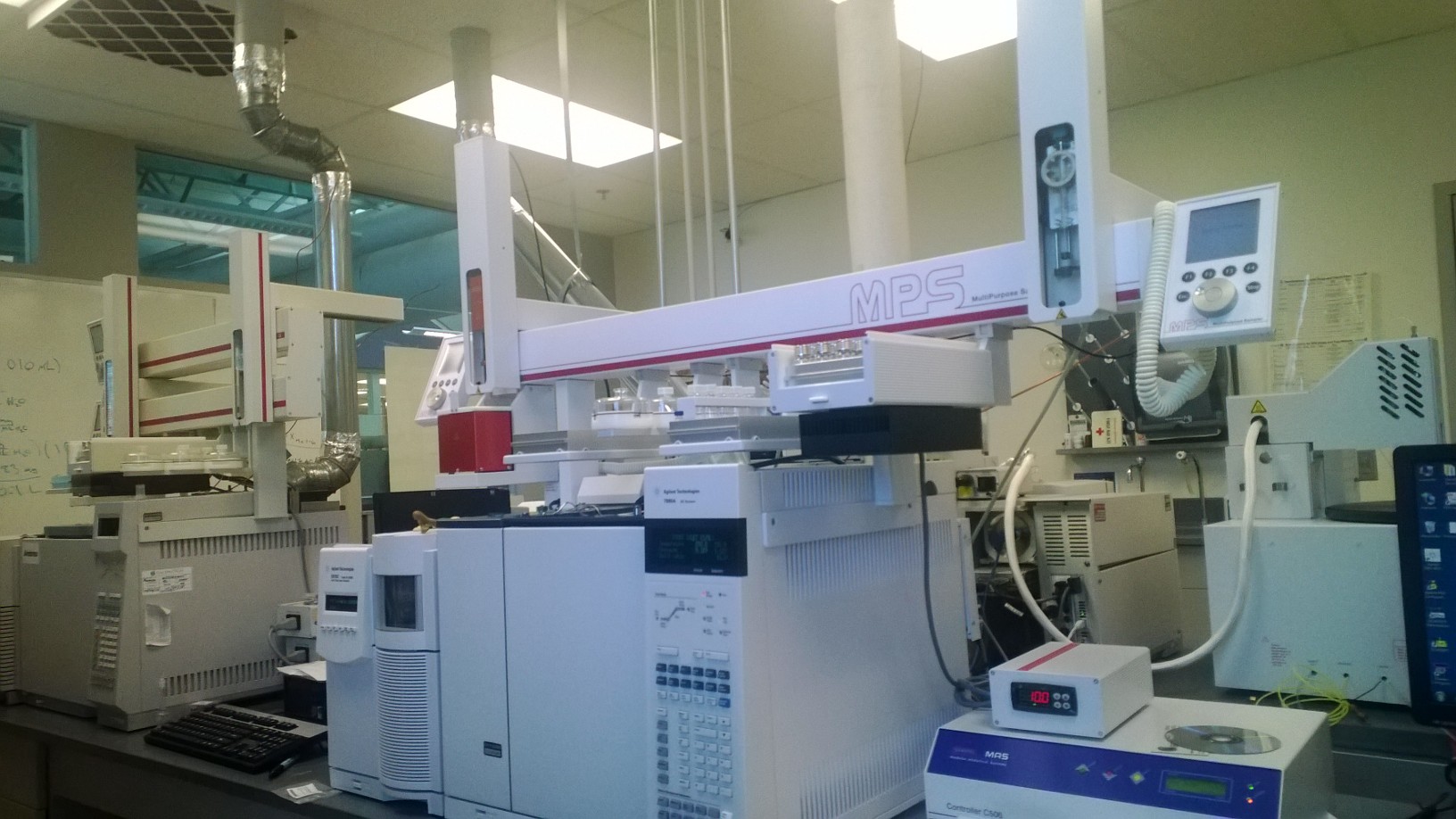 Human Testing
Chemical Terrorism Agents in Urine by LC/MS/MS
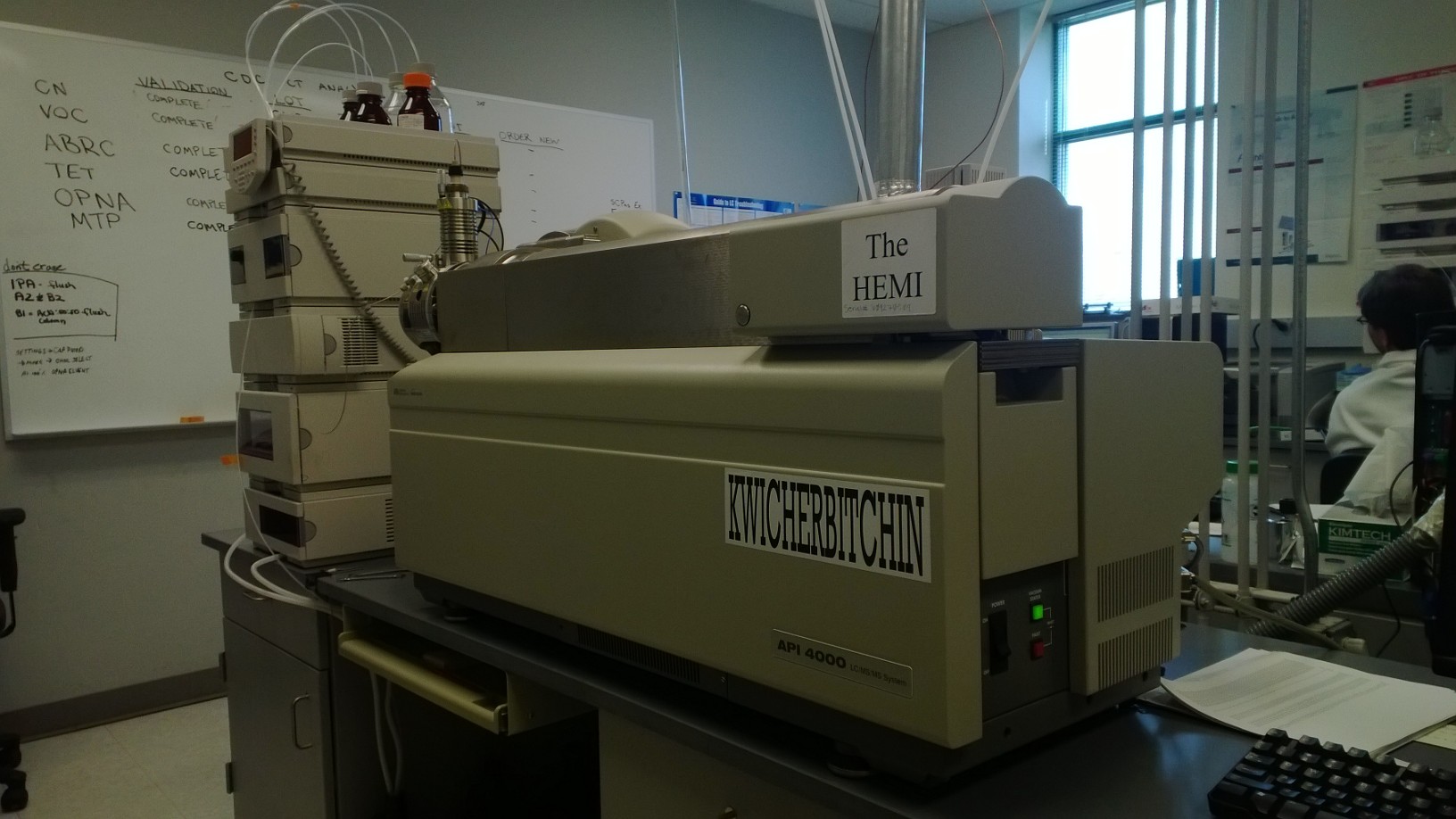 Human Testing
Chemical Terrorism Agents in Urine by LC/MS/MS
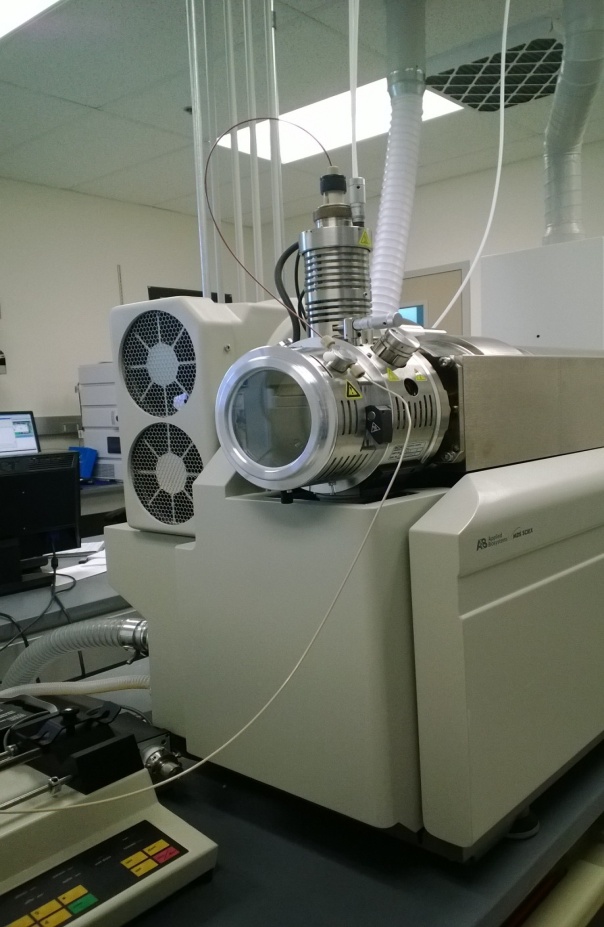 Nerve agents
Ricinine
Many others
Human Testing
Chemical Terrorism Agents in Urine by LC/MS/MS
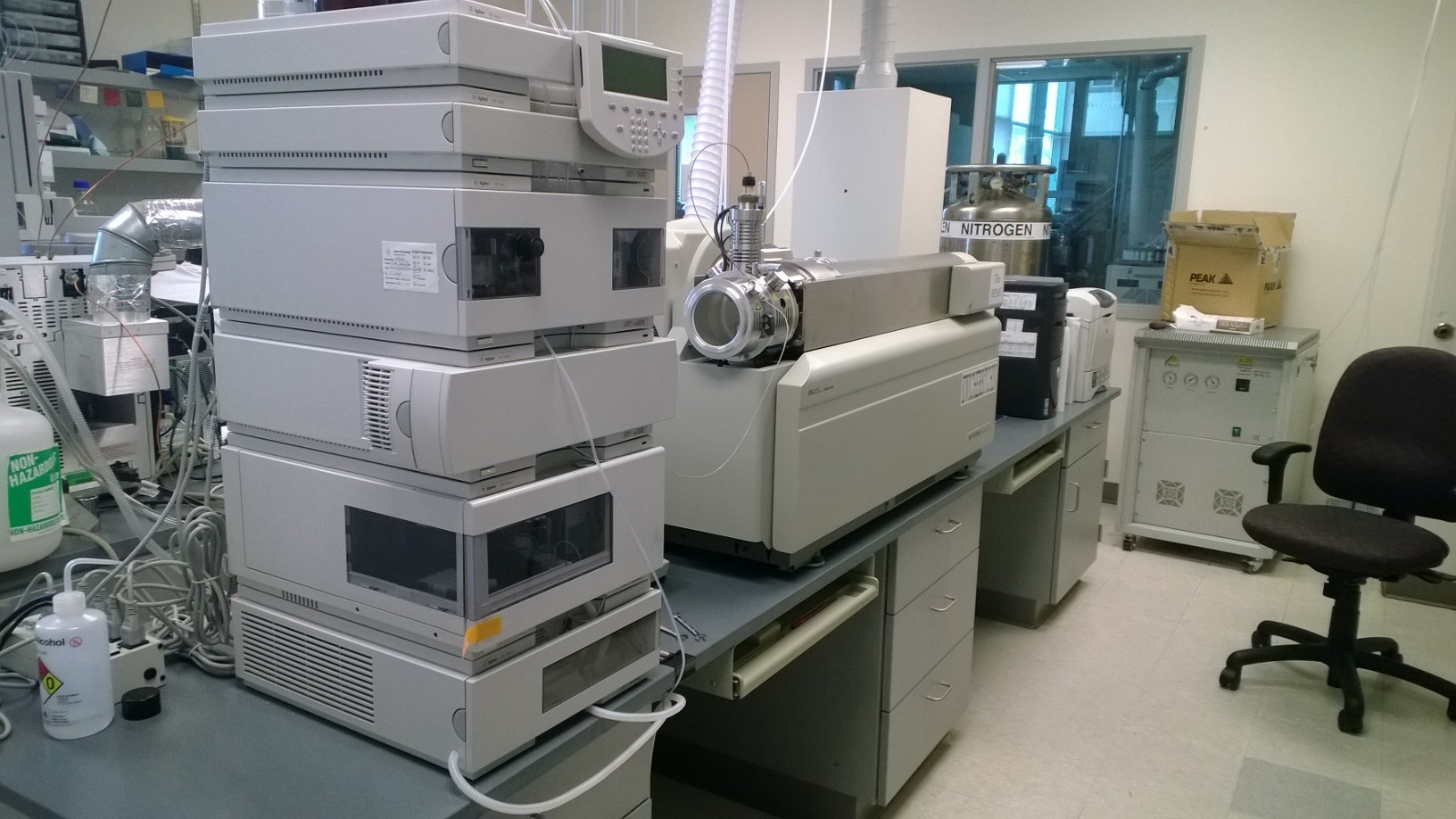 Human Testing
Biomonitoring: Speciation of metals in urine
Arsenic, Mercury, Chromium, Selenium
By LC/ICP-MS
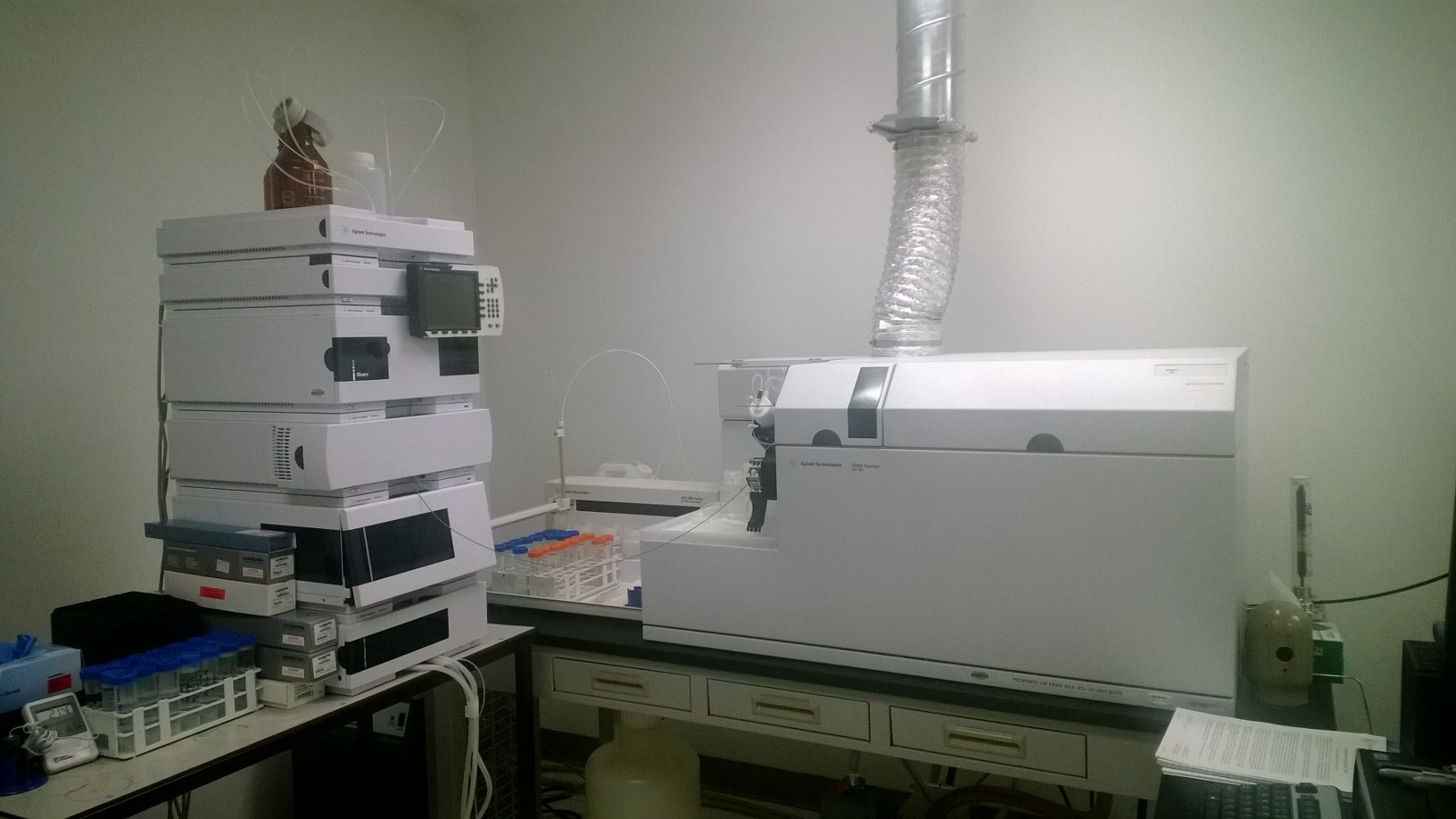 Human Testing
Metal speciation in urine and blood
By LC/ICP-MS
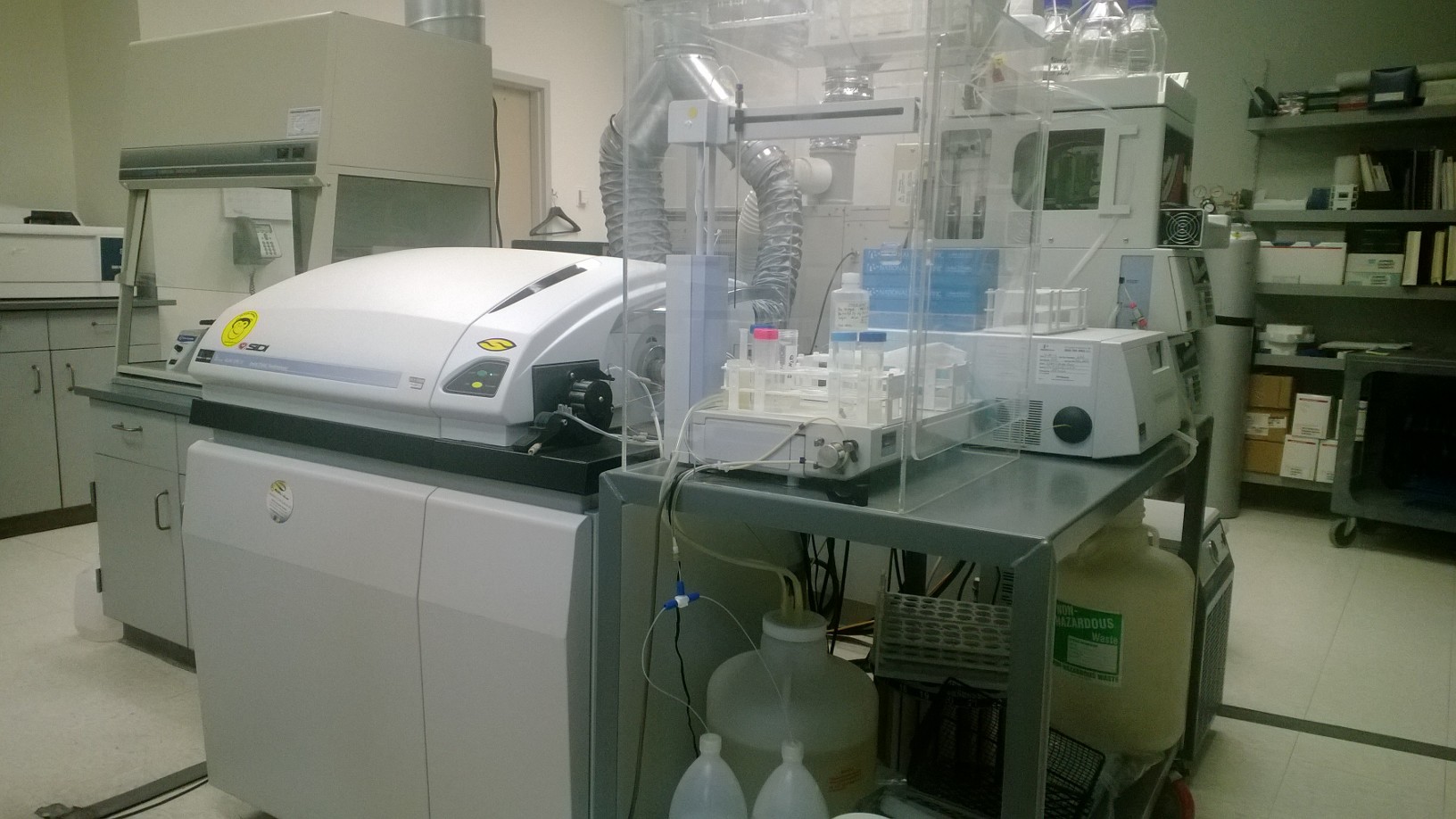 Human Testing
Metal speciation in urine and blood
By LC/ICP-MS
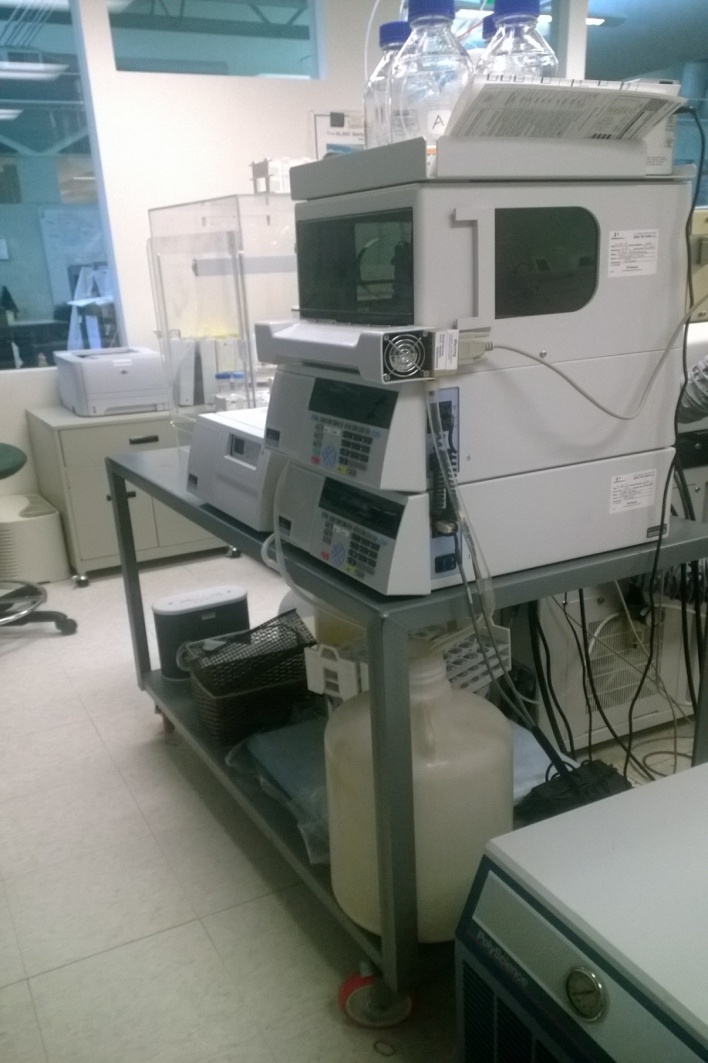 Human Testing
Radioactive Material – Whole Body Counting
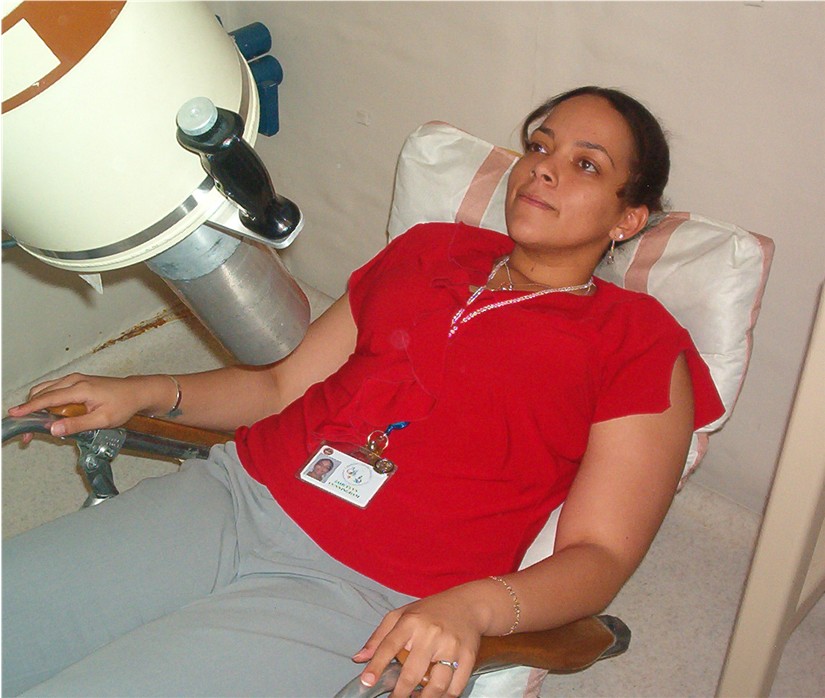 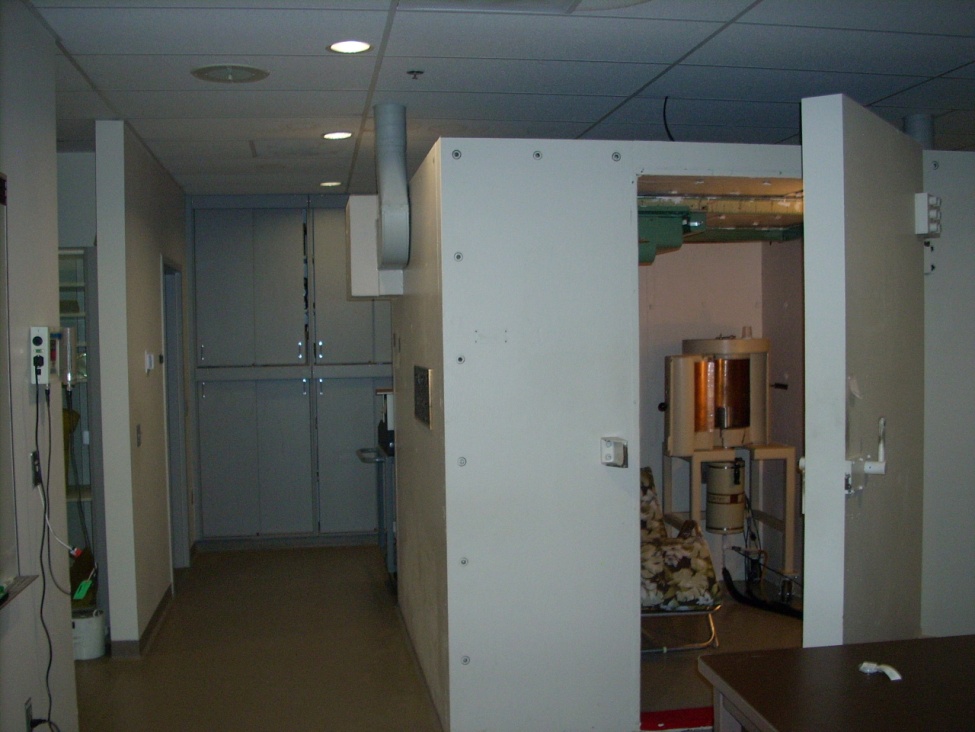 Questions?
Thank you for your attention
Have a great weekend